Title (100-120 pt) 
Authors (60-90 pt)
Institution (40-60 pt)
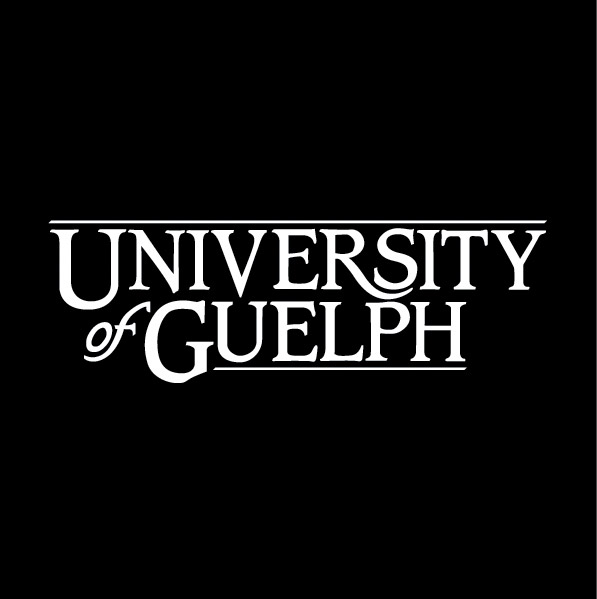 Section Titles (40-60 pt)
Text here can be as small as 18 pt, and you may be able to use a shortened referencing style
Only include key references (usually around 5)
Body text (AT LEAST 28 pt, 32+ is ideal)
References